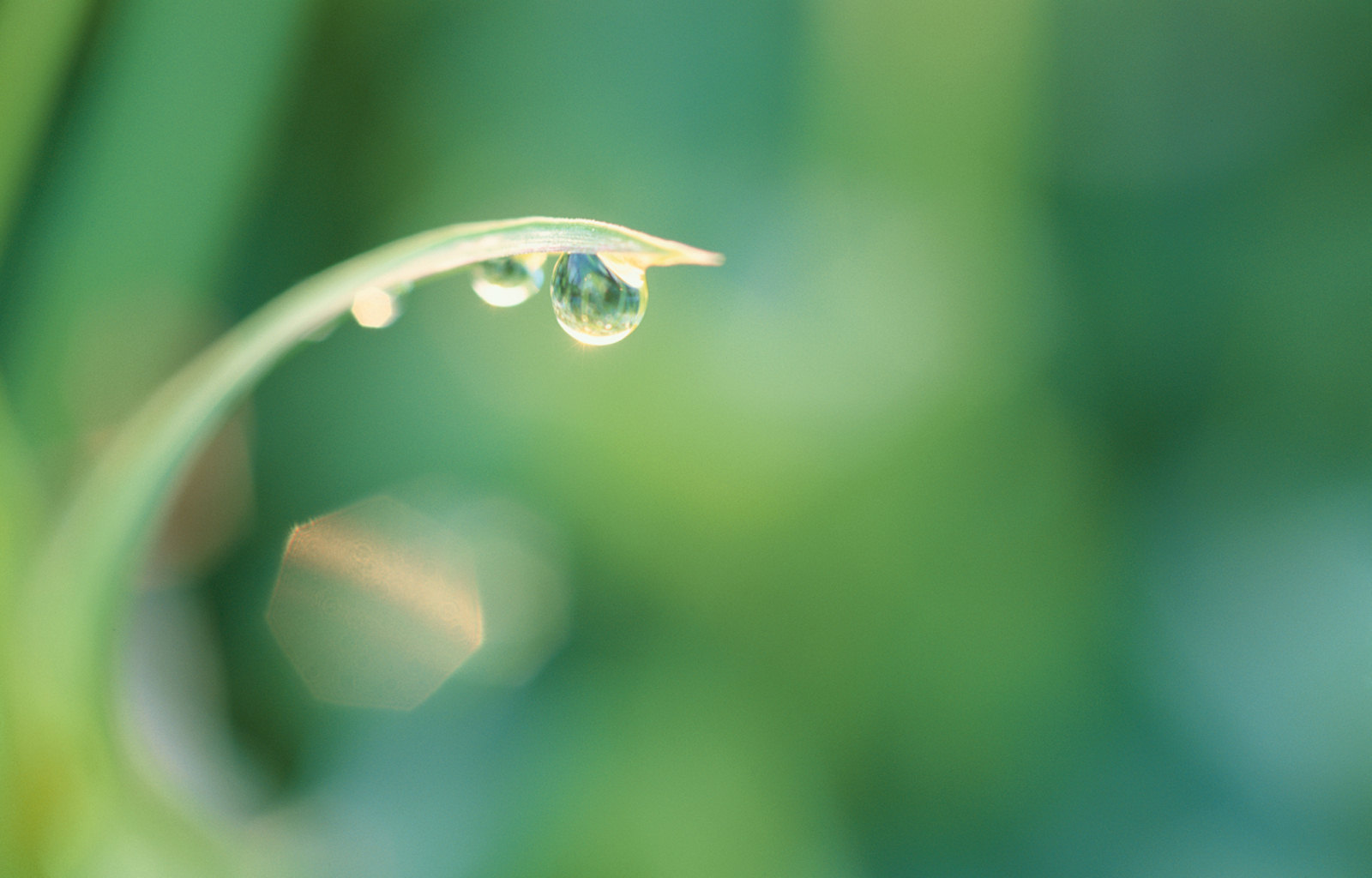 KHOA HỌC
ÔN BÀI CŨ
2
1
3
Câu 1: Thế nào là thực phẩm sạch và an toàn?
Câu 2: Chúng ta cần làm gì để thực hiện vệ     sinh an toàn thực phẩm?
Câu 3: Vì sao hàng ngày cần ăn nhiều rau và 
                 quả chín?
Khoa học
Một số cách bảo quản thức ăn
1. Cách bảo quản thức ăn.
2. Cơ sở khoa học của các cách bảo quản thức ăn.
HOẠT ĐỘNG 1

TÌM HIỂU CÁC CÁCH BẢO QUẢN THỨC ĂN
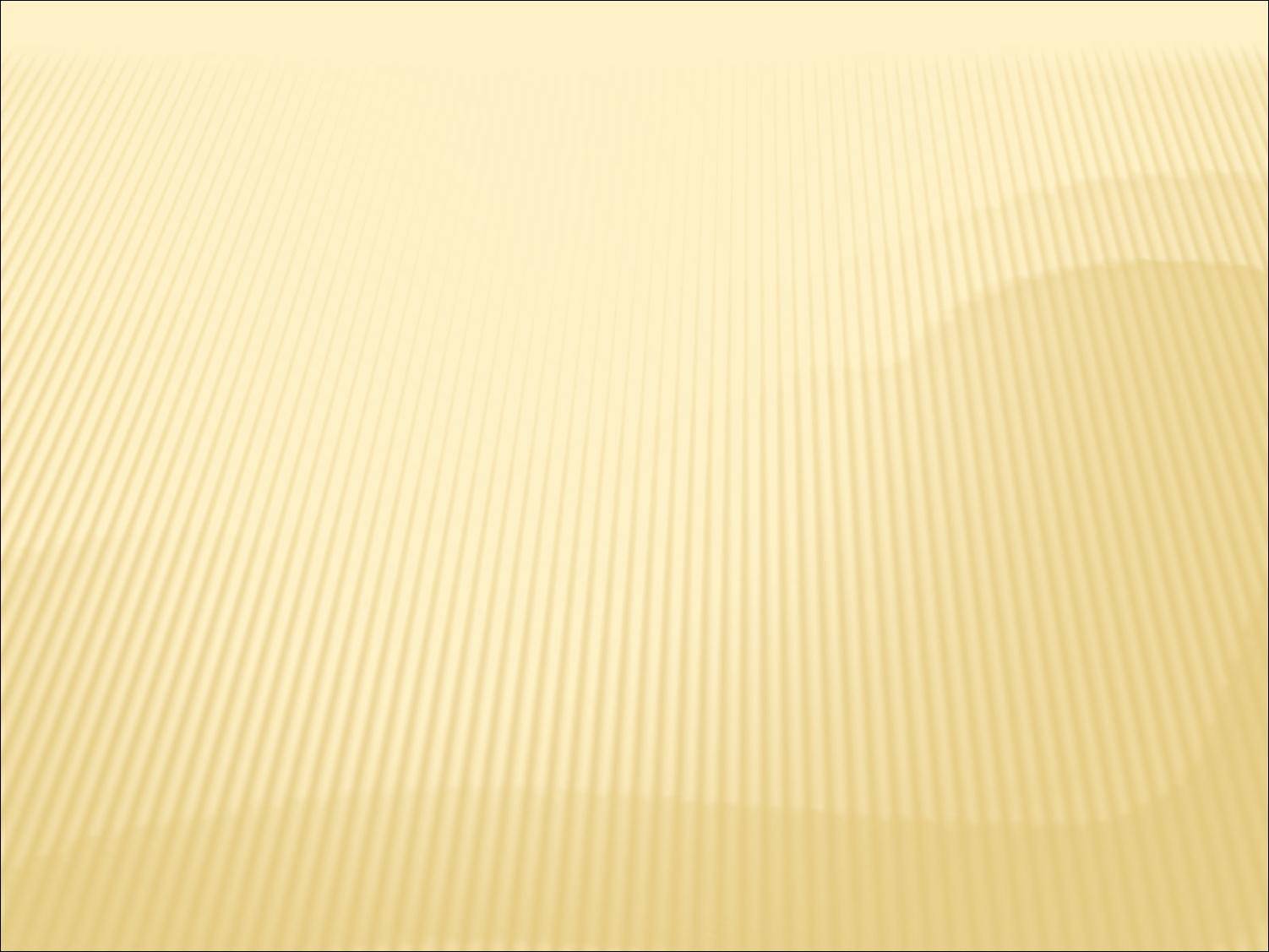 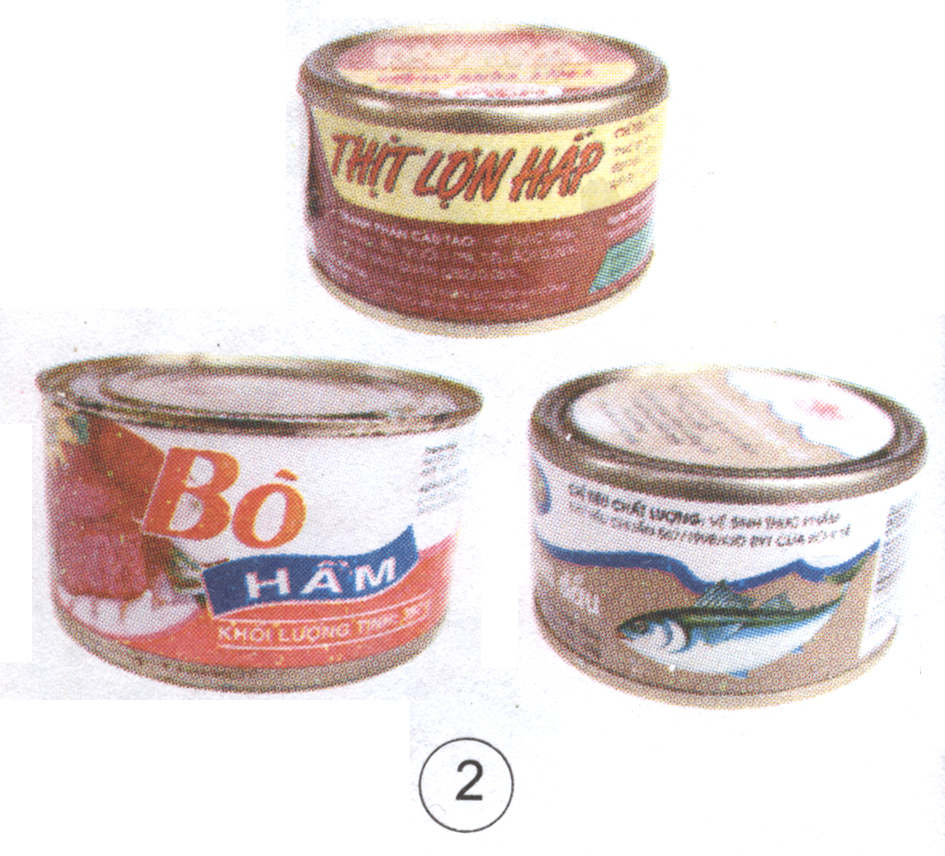 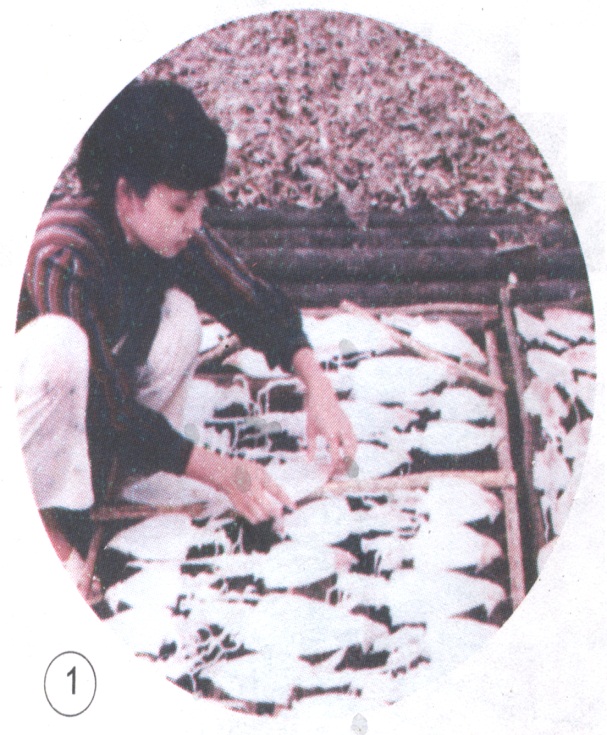 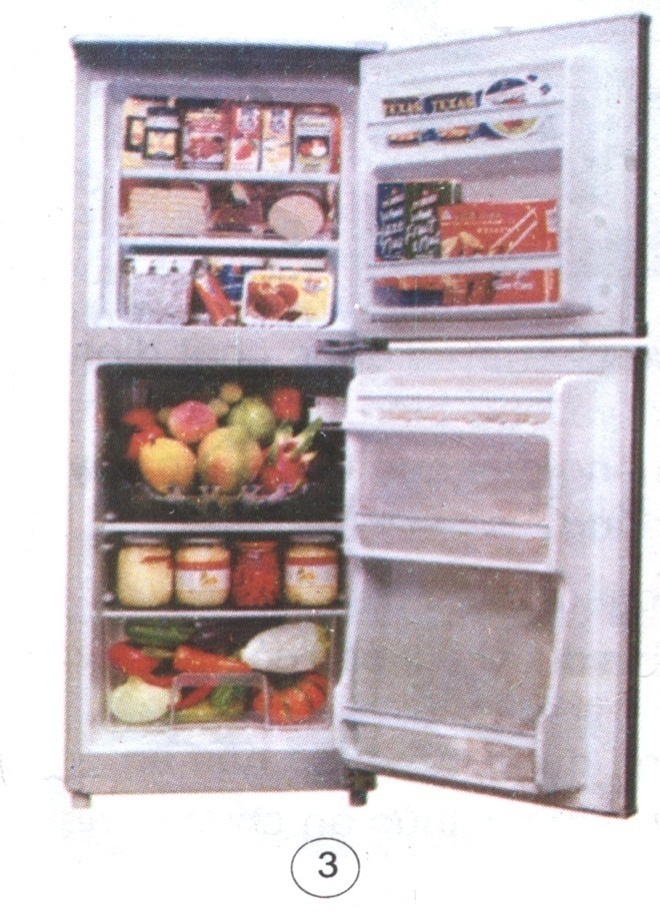 1
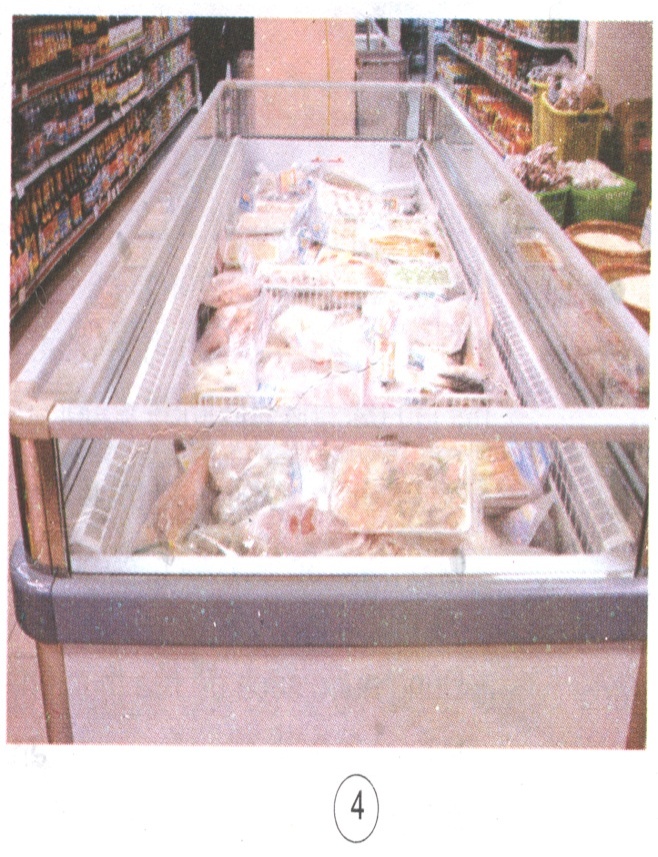 2
3
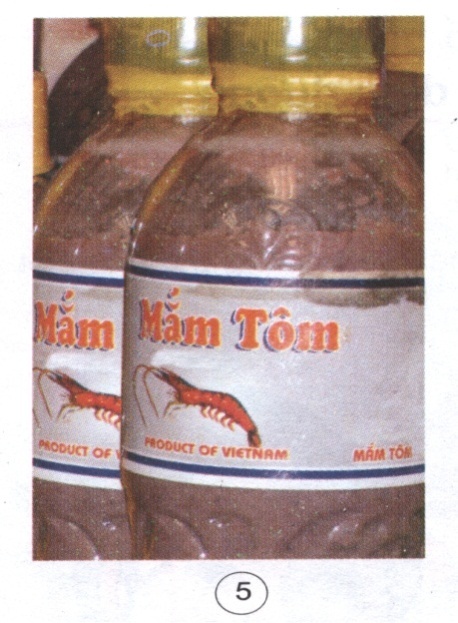 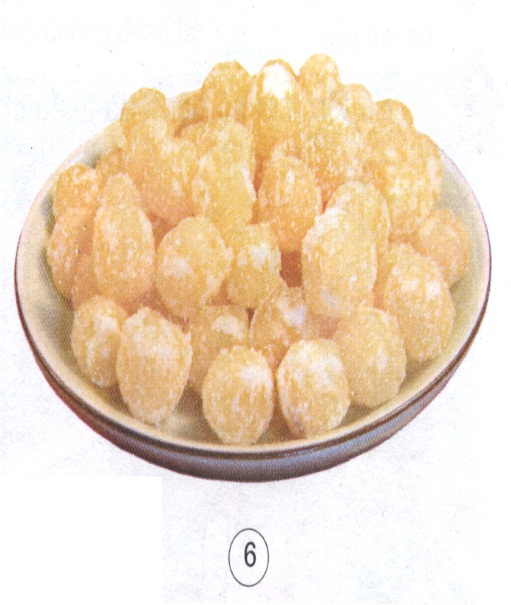 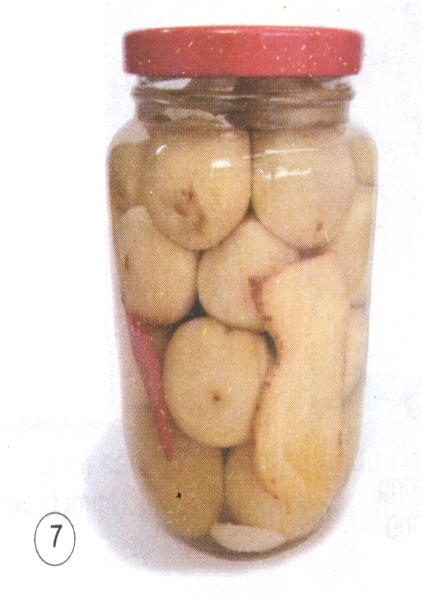 7
4
6
6
5
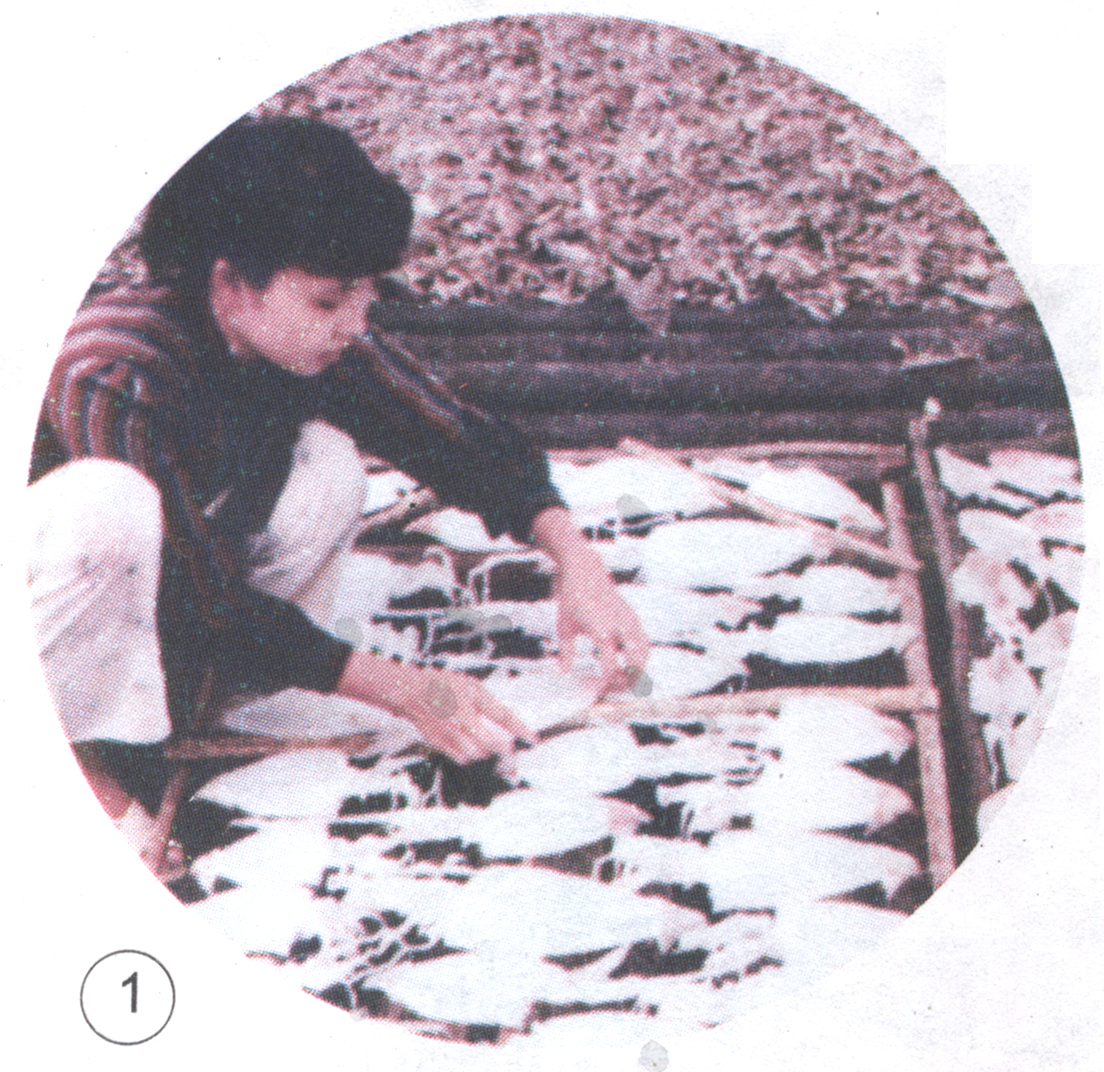 phơi khô
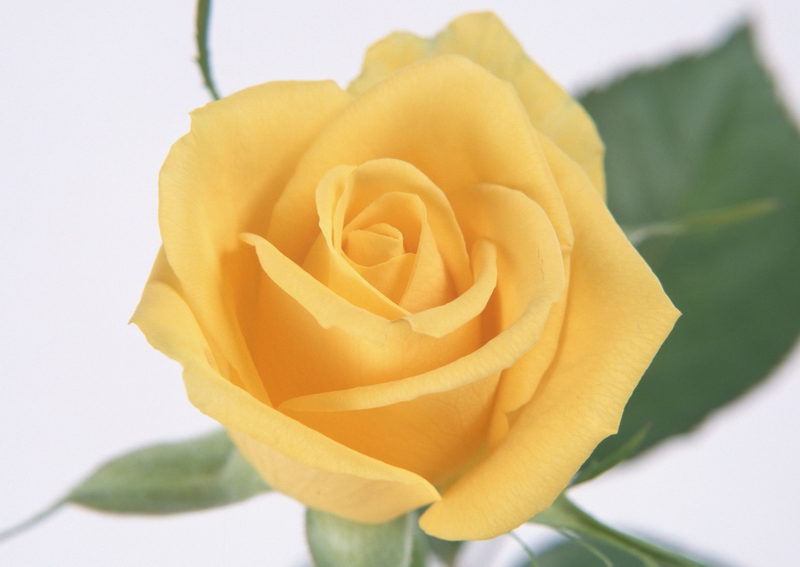 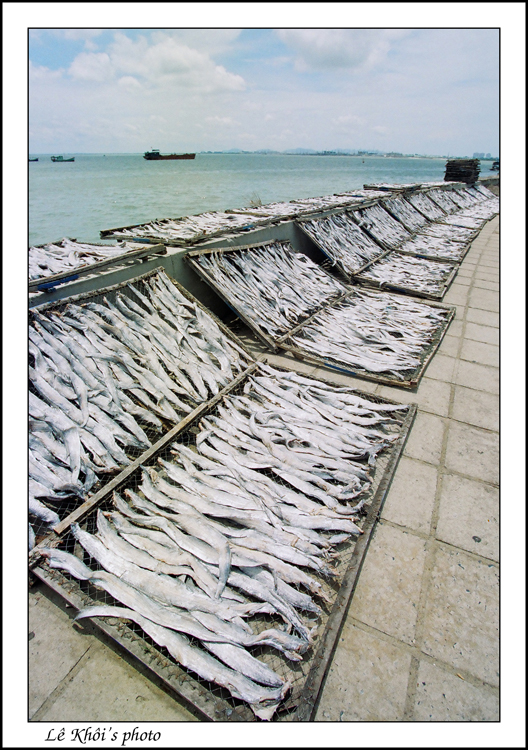 phơi khô
phơi khô
phơi khô
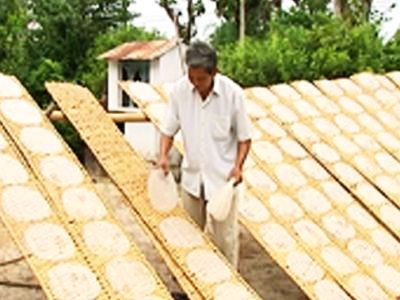 phơi khô
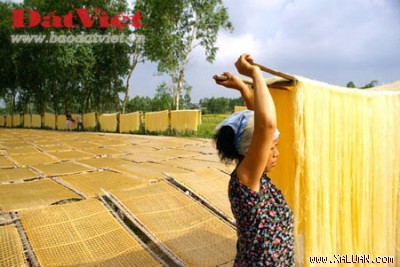 phơi khô
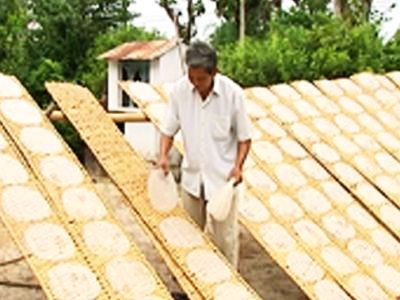 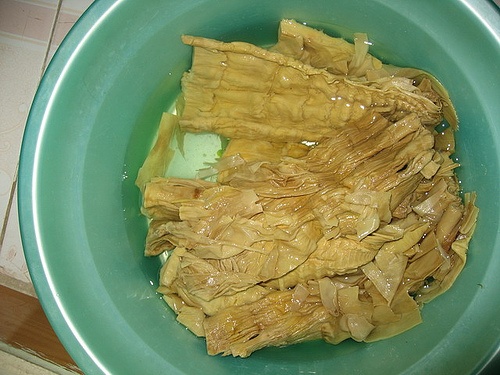 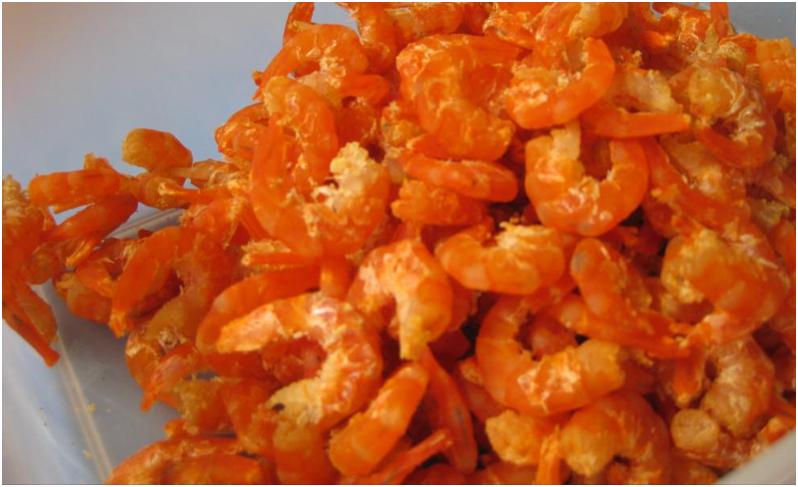 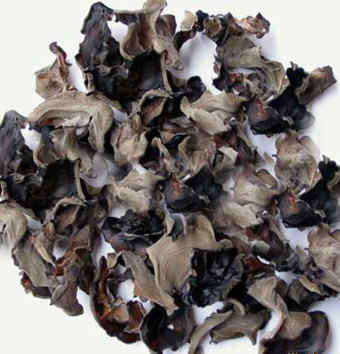 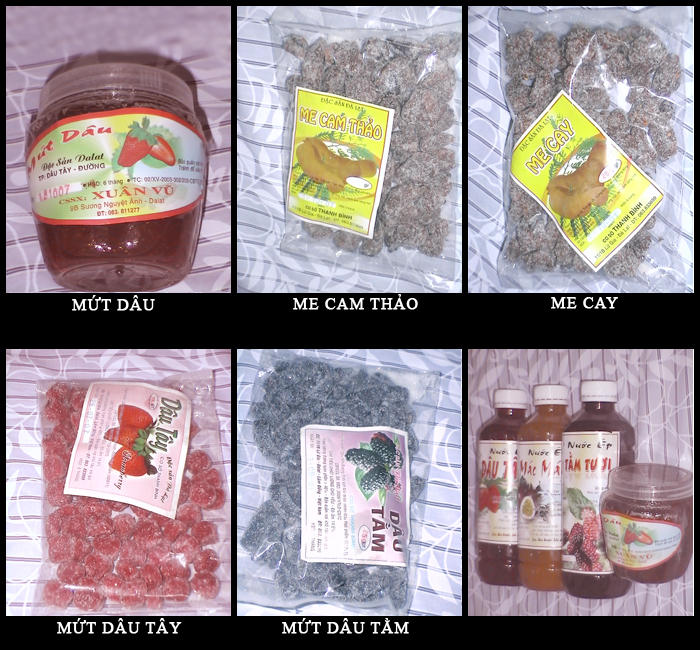 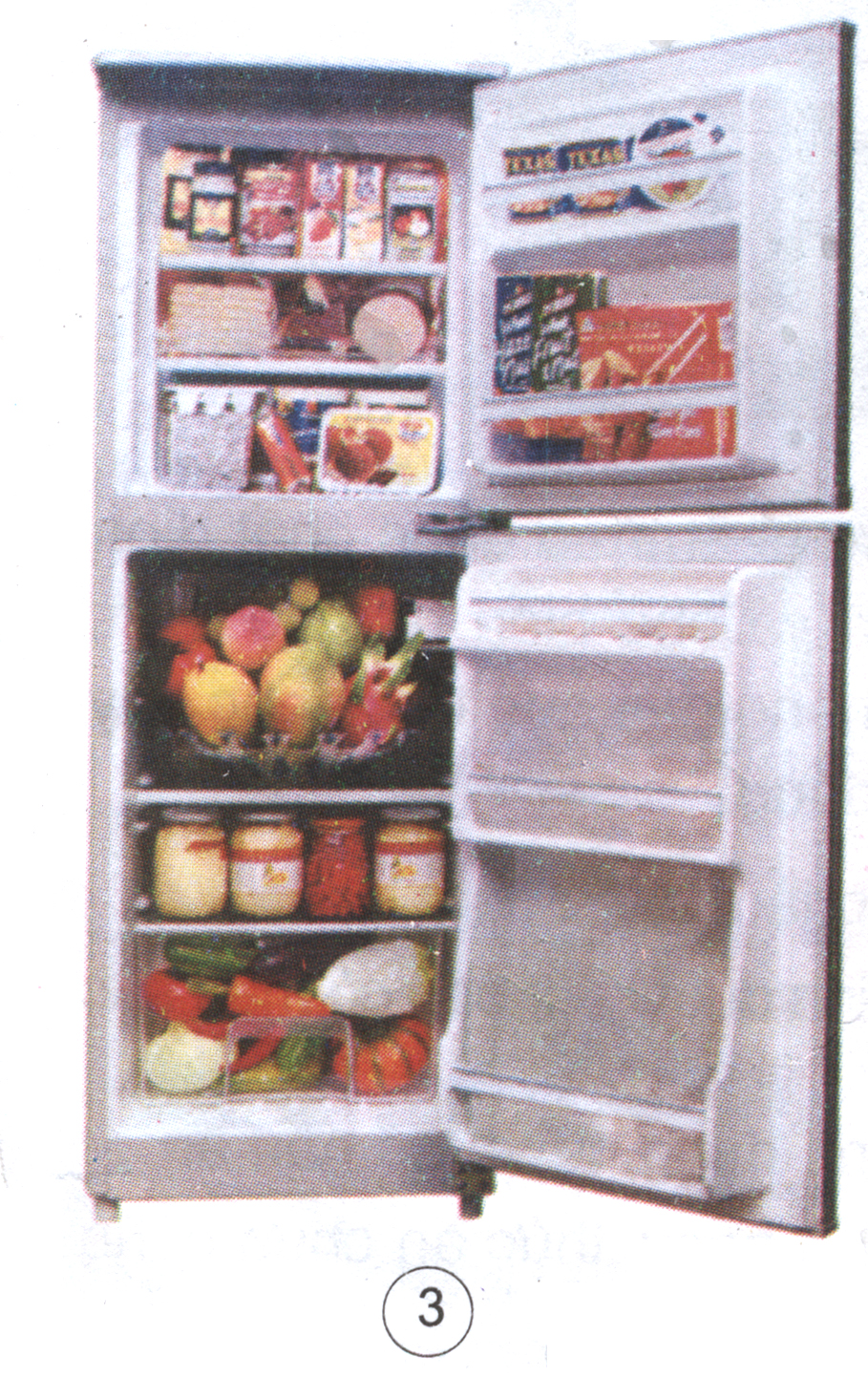 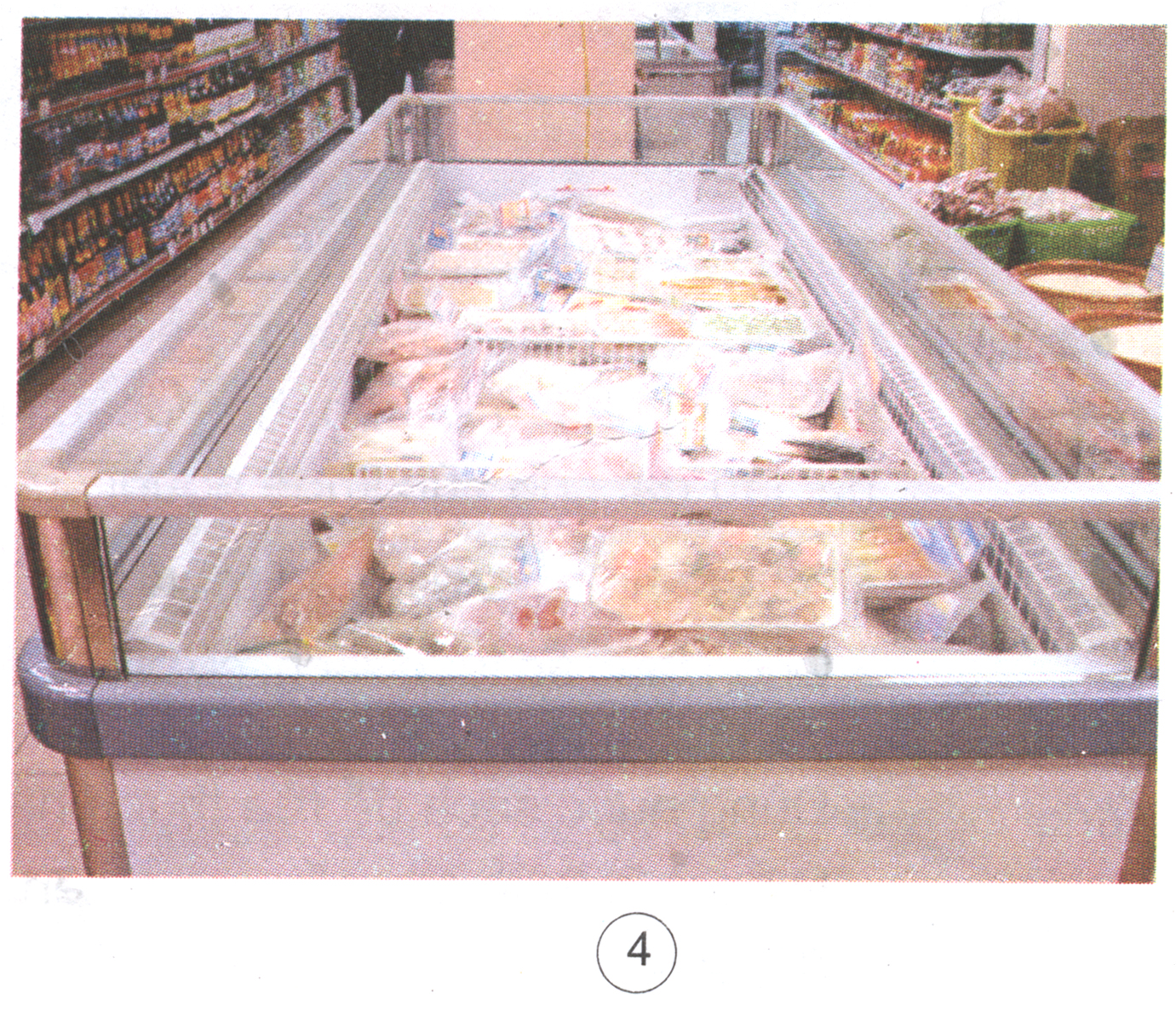 Ướp lạnh
Ướp lạnh
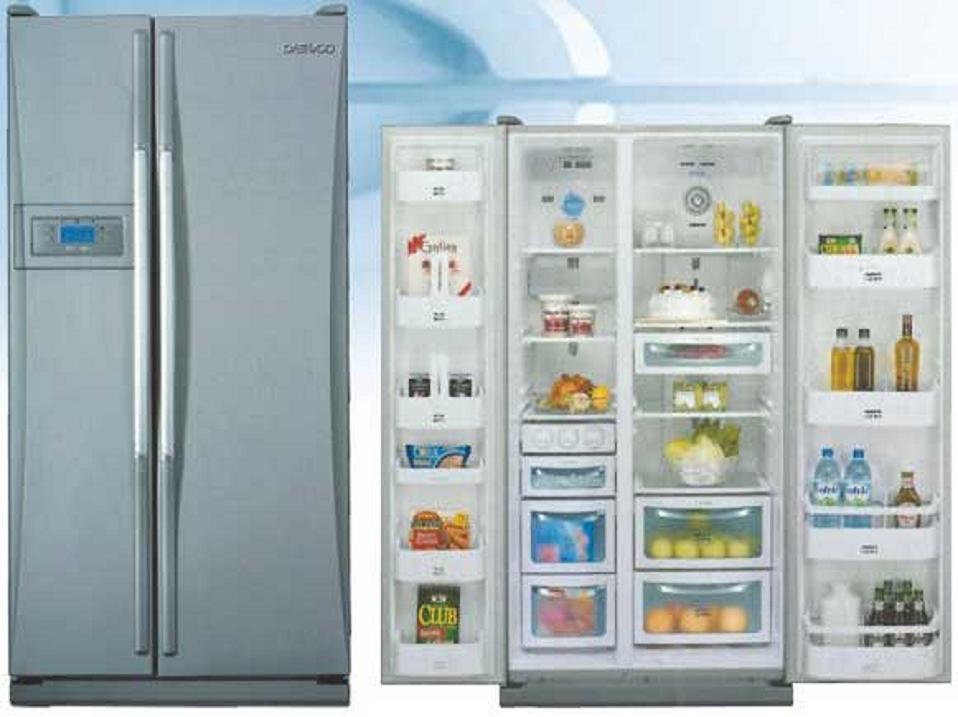 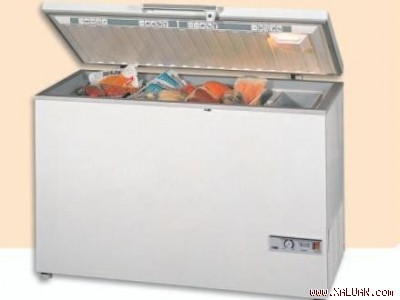 Ướp lạnh
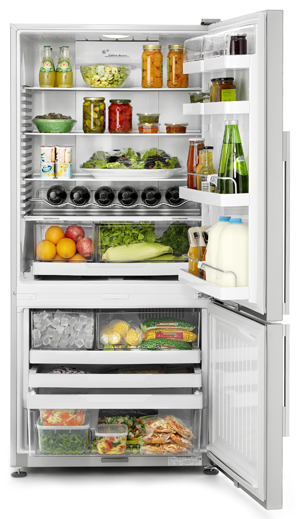 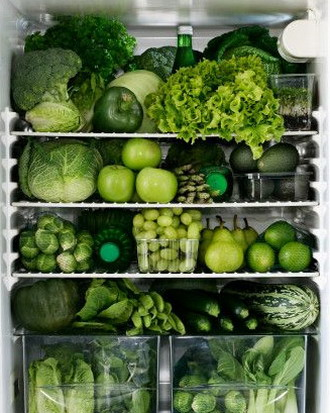 Ướp lạnh
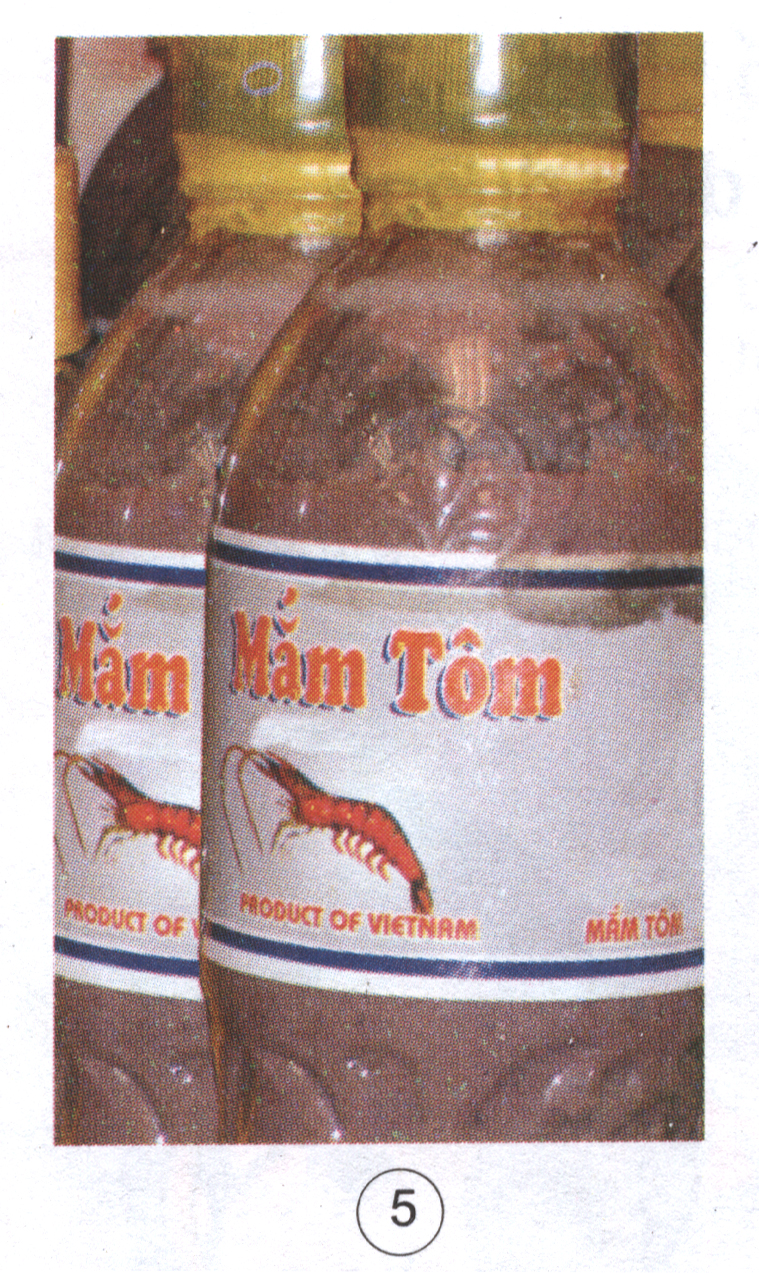 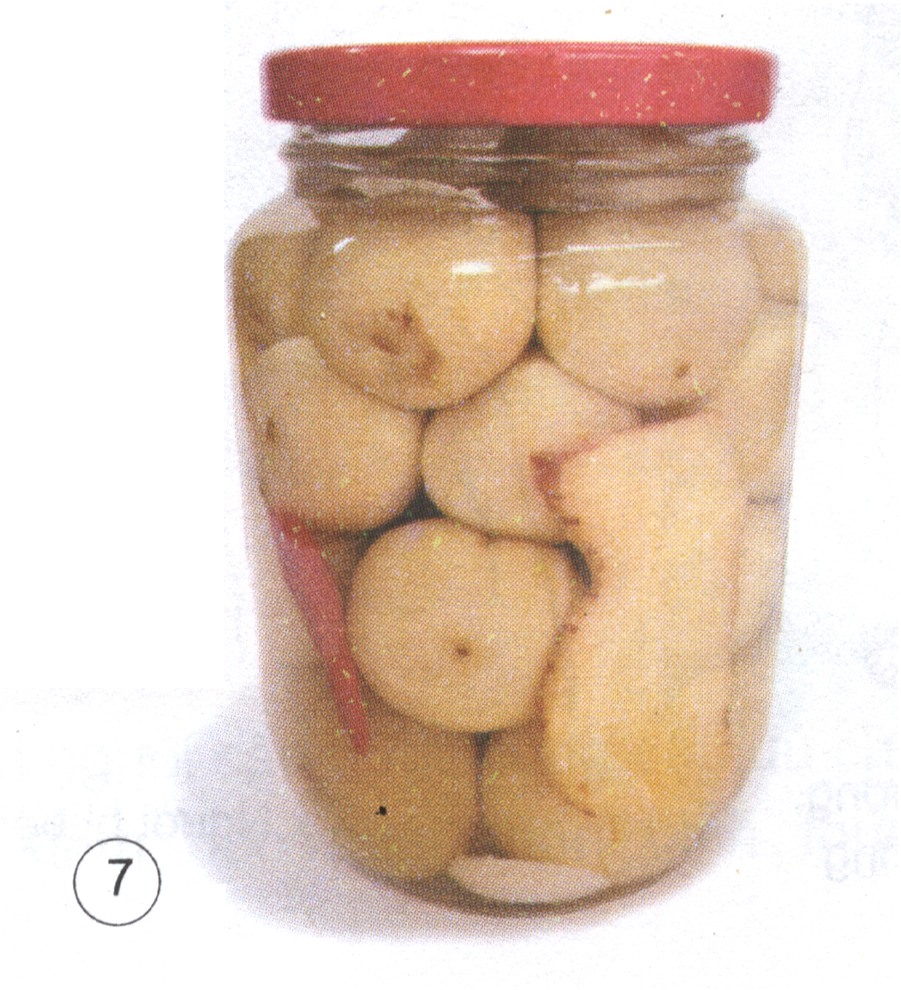 ƯỚP MẶN
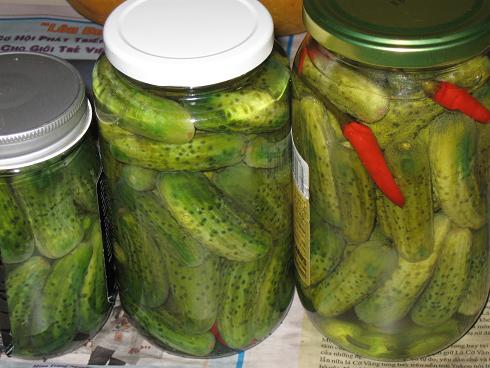 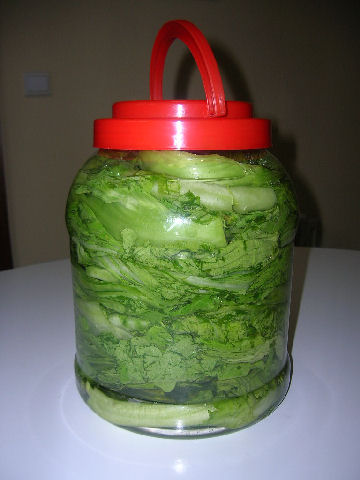 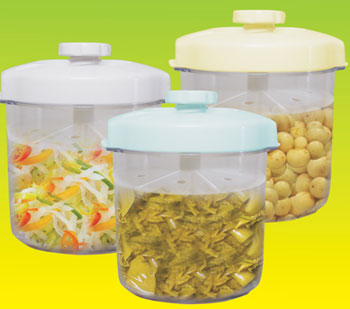 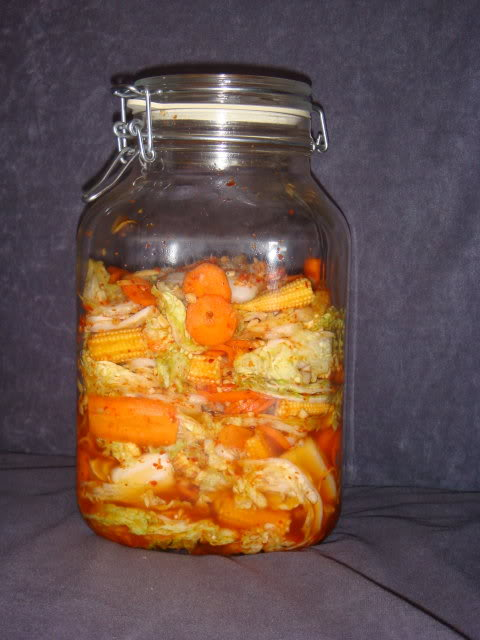 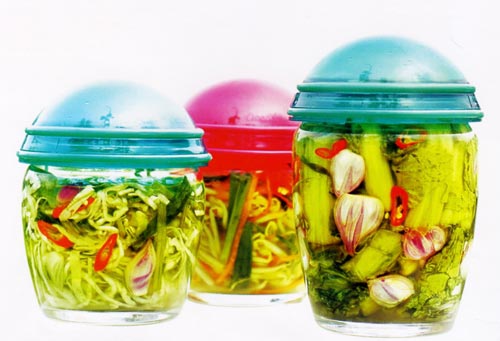 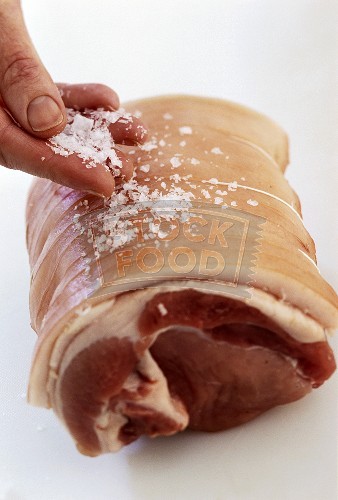 ƯỚP MẶN
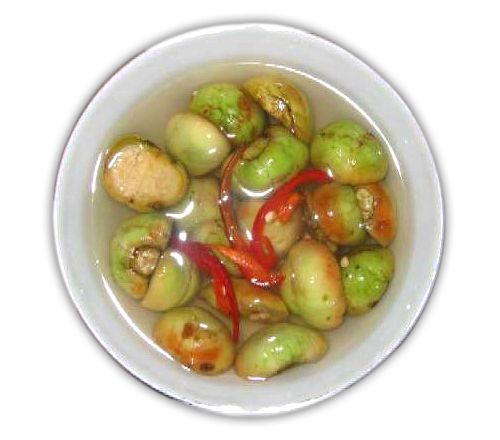 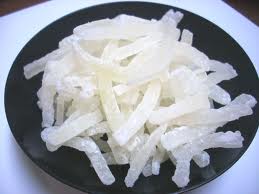 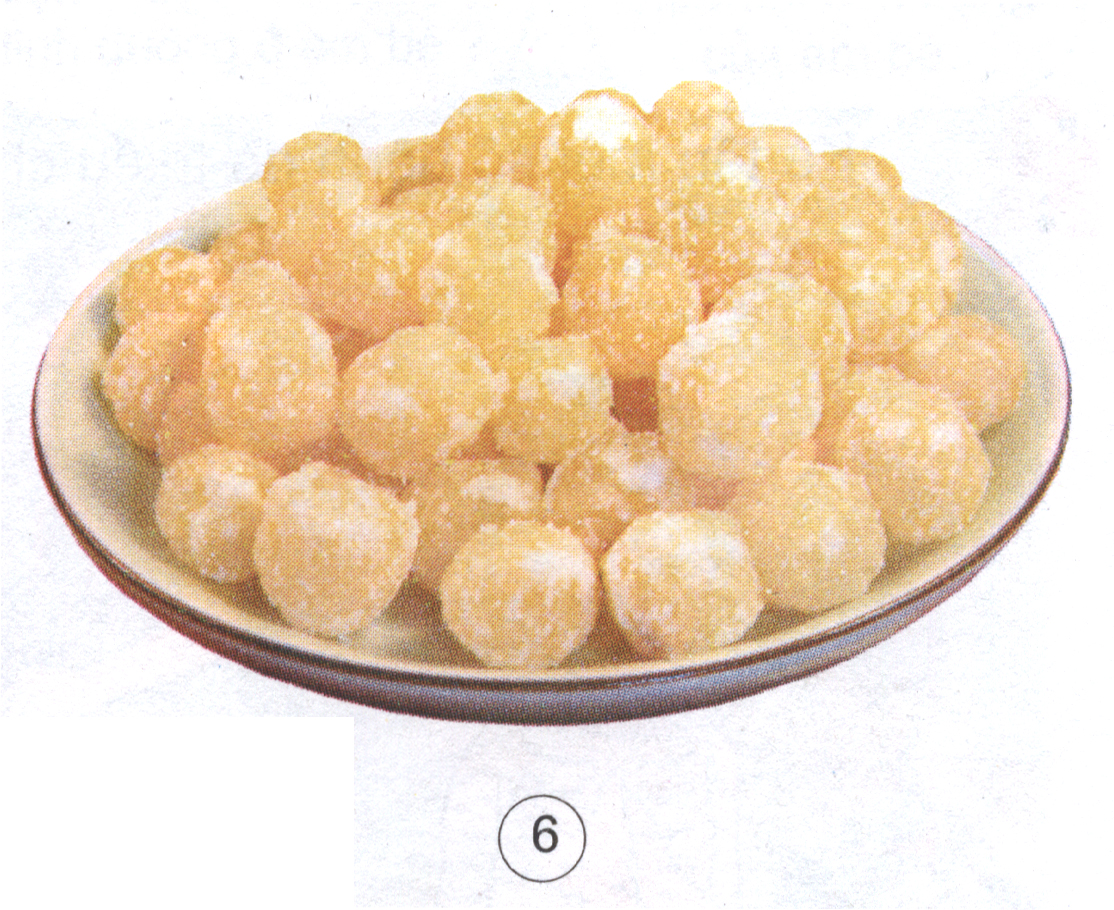 CÔ ĐẶC VỚI ĐƯỜNG
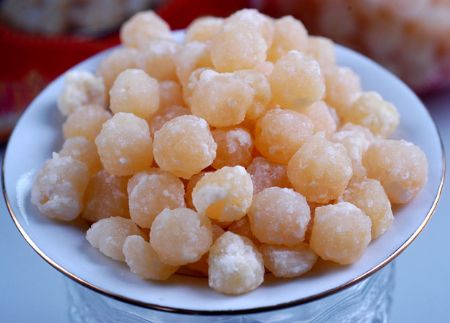 MỨT  SEN
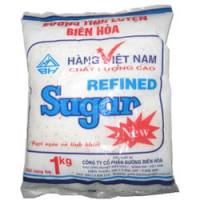 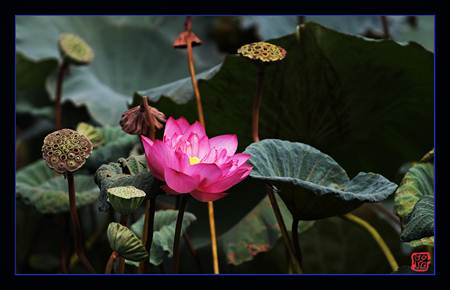 CÔ ĐẶC VỚI ĐƯỜNG
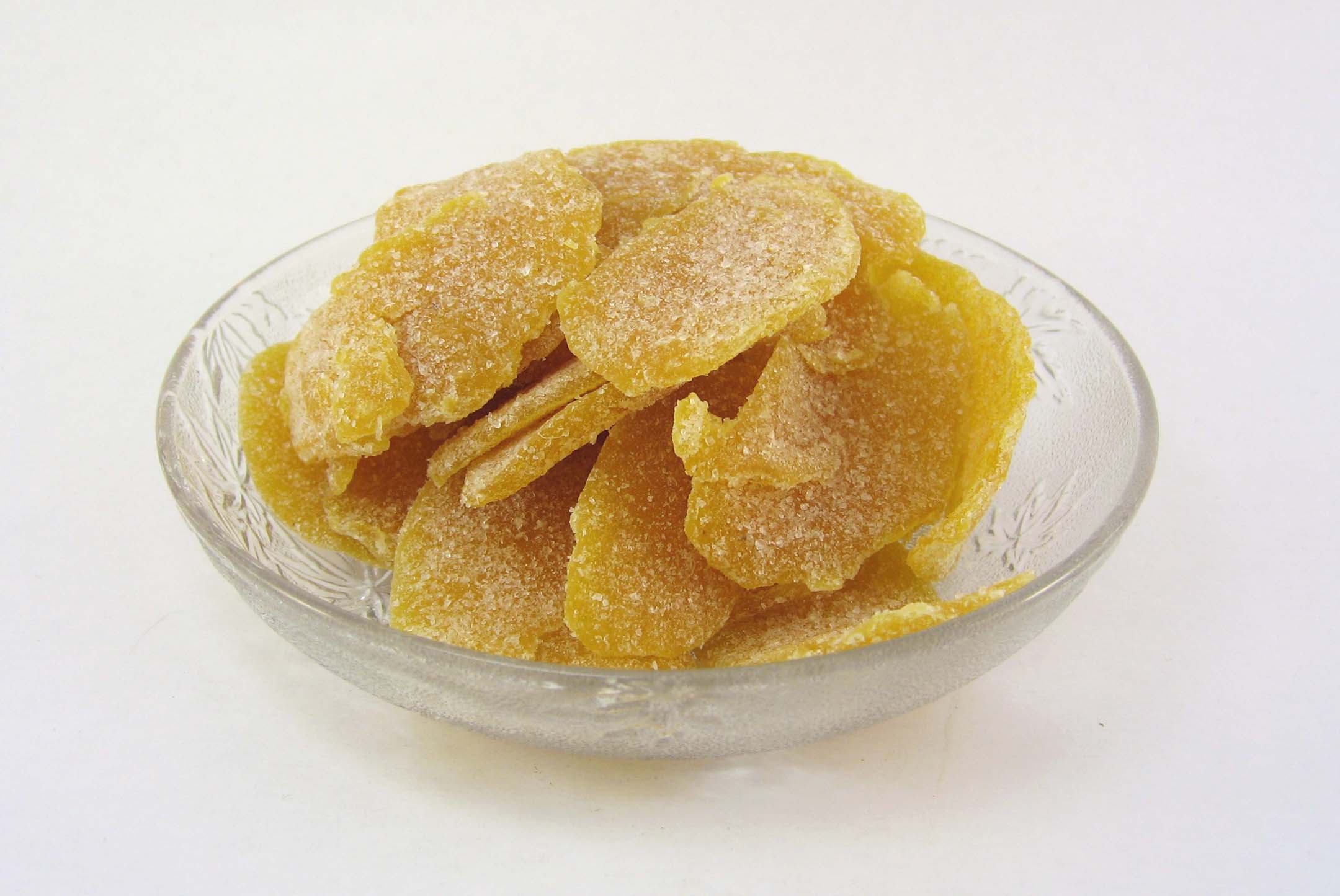 MỨT GỪNG
CÔ ĐẶC VỚI ĐƯỜNG
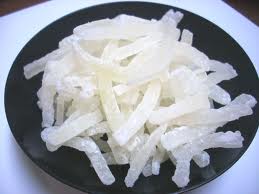 MỨT BÍ
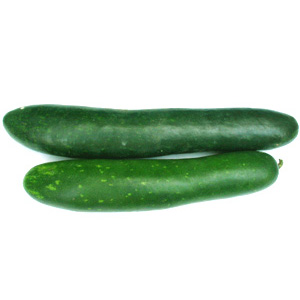 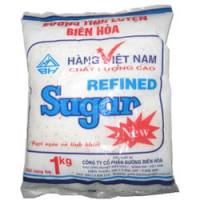 CÔ ĐẶC VỚI ĐƯỜNG
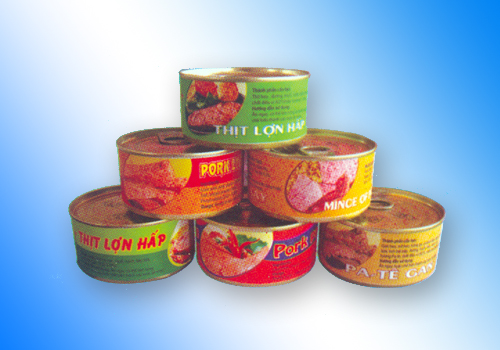 Đóng hộp
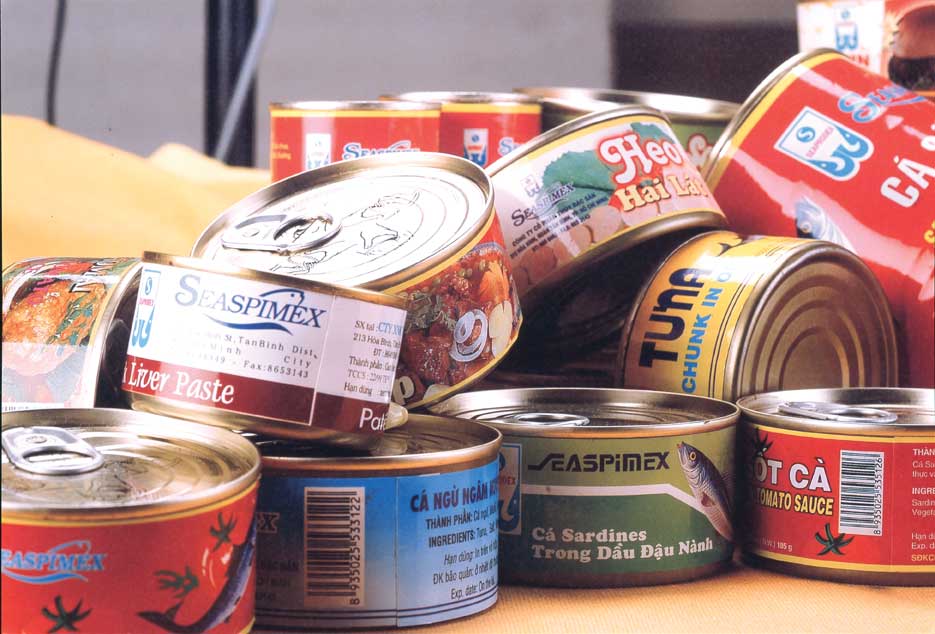 Đóng hộp
1.Các cách bảo quản thức ăn:
  		*  Phơi khô
		*  Đóng hộp
		*  Ướp lạnh
		*  Ướp mặn
		*  Cô đặc với đường
A
B
Phơi khô nướng sấy
Làm cho vi sinh vật     không có điều kiện  hoạt động
Ướp muối, ngâm 
nước mắm
Tiêu diệt vi khuẩn và ngăn không cho vi khuẩn mới xâm nhập   vào thức ăn
Đóng hộp
Cô đặc với đường
HOẠT ĐỘNG: 2
Tìm hiểu cơ sở khoa học 
của các cách bảo quản thức ăn
THẢO LUẬN NHÓM ĐÔI
Chúng ta cần lưu ý điều gì trước khi bảo quản và sử dụng thức ăn theo cách bảo quản ?
Hãy kể tên 1 số loại thức ăn được bảo quản theo tên của nhóm.
Những điều cần lưu ý trước khi bảo quản và sử dụng thức ăn theo cách đã nêu ở tên của nhóm
Phơi khô
Cá, tôm mực, củ cải, măng, miến, bánh đa, mộc nhĩ,...
-Trước khi bảo quản cần rửa sạch, bỏ phần ruột.
- Các loại rau chọn tươi, bỏ dập nát úa, rửa sạch, để ráo. Trước khi sử dụng cần rửa sạch lại
Ướp lạnh
Cá, thịt, tôm, cua, mực, các loại rau
Phải chọn loại còn tươi, rửa sạch, loại bỏ phần dập nát để ráo nước.
Đóng hộp
Thịt, cá, tôm
Chọn loại còn tươi, rửa sạch, loại bỏ ruột.
Cô đặc với đường
Dâu, nho, cà rốt, khế, dừa, mít, khoai, chuối,...
Chọn quả tươi, không bị dập nát, rửa sạch, để ráo nước.
Em hãy nhắc lại một số cách bảo quản thức ăn.
Trước khi bảo quản thức ăn em phải làm gì?
Những cách bảo quản đó có lợi ích gì?
Có nhiều cách để giữ thức ăn được lâu, không bị mất chất dinh dưỡng và ôi thiu: làm khô, ướp lạnh, ướp mặn, đóng hộp, cô đặc với đường, ...
GHI BẢNG 
1.Các cách bảo quản thức ăn 
-Làm khô 
-Ướp lạnh 
-Ướp mặn 
-Đóng hộp 
-Cô đặc với đường 
2.Ích lợi 
-Giữ thức ăn được lâu 
-Không bị mất chất dinh dưỡng, ôi thiu
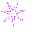 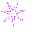 Chân thành cảm ơn các thầy cô giáo!
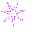 Chúc các em học giỏi !
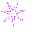 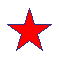 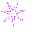 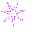